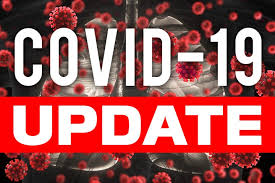 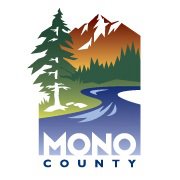 Board of supervisors meetingAugust 16, 2022
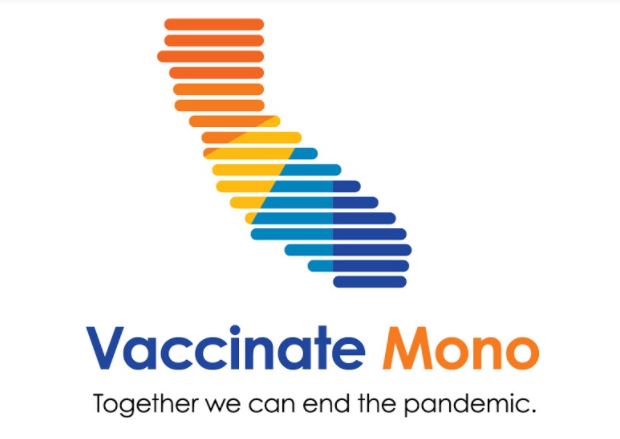 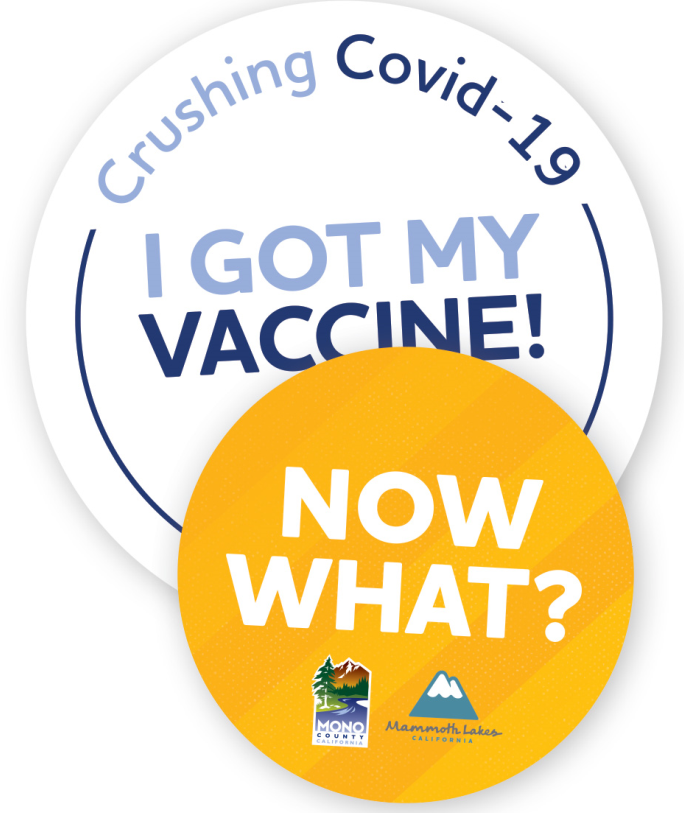 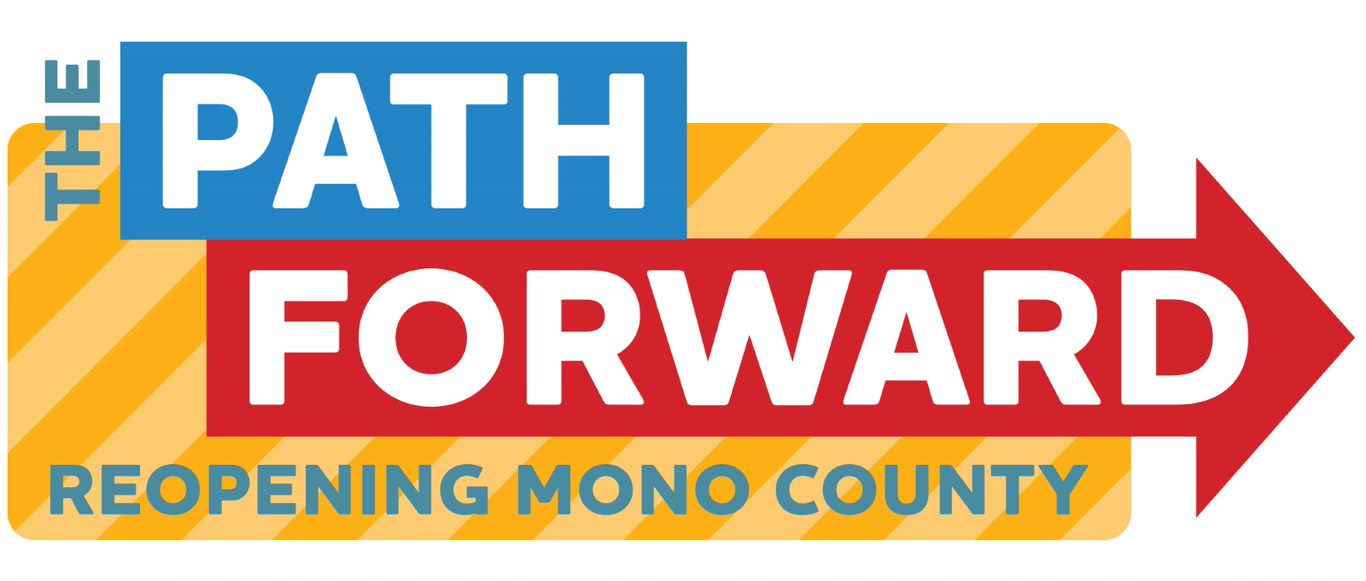 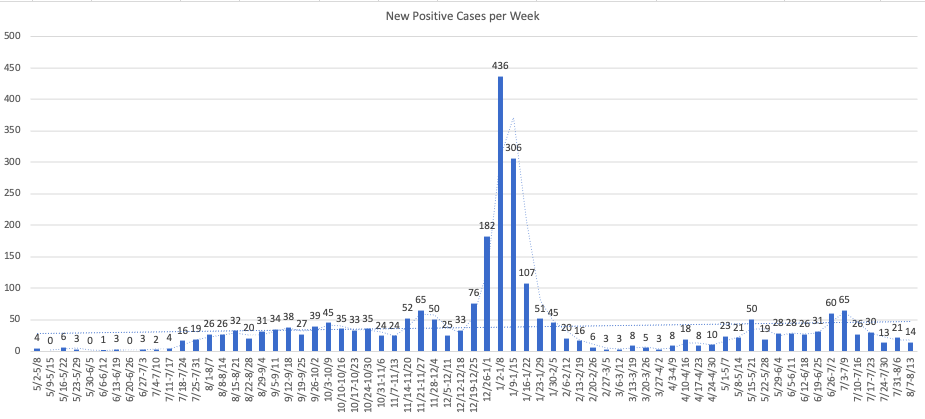 Mono county metricsTested – 2,553Negative – 2,347pending - 125Positive –  84deaths - 1positivity rate – 3.29%
Total positive cases (PCR Conf): 3170 Positivity rate: 8.0%/ Case Rate/100,000: 14.3
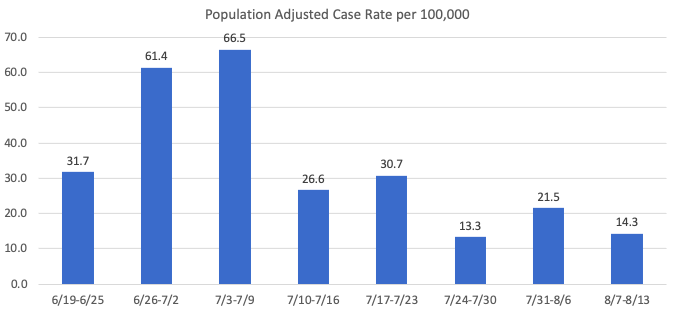 Recent mETrics
Number of POSITIVE cases by week for the past month
7/17 - 7/23: 30
7/24 - 7/30: 13
7/31 - 8/6: 21
8/7 - 8/13: 14
Hospital Status
No current COVID-19 related hospitalizations
3 recent brief hospitalizations in Mono County
2 of the 3 were visitors
Status = Green
Omicron Variants of concern
BA.5 is now the dominant strain accounting for Most cases
BA.5 may have a growth advantage over BA.4
BA. 4.75 U.S. cases remain low
Omicron Variant Booster
Omicron specific booster vaccine expected in late September or October